Avances en la implementación de una gestión pública para resultados en el Estado de Chihuahua
Habid Alejandro Narváez Ibarra
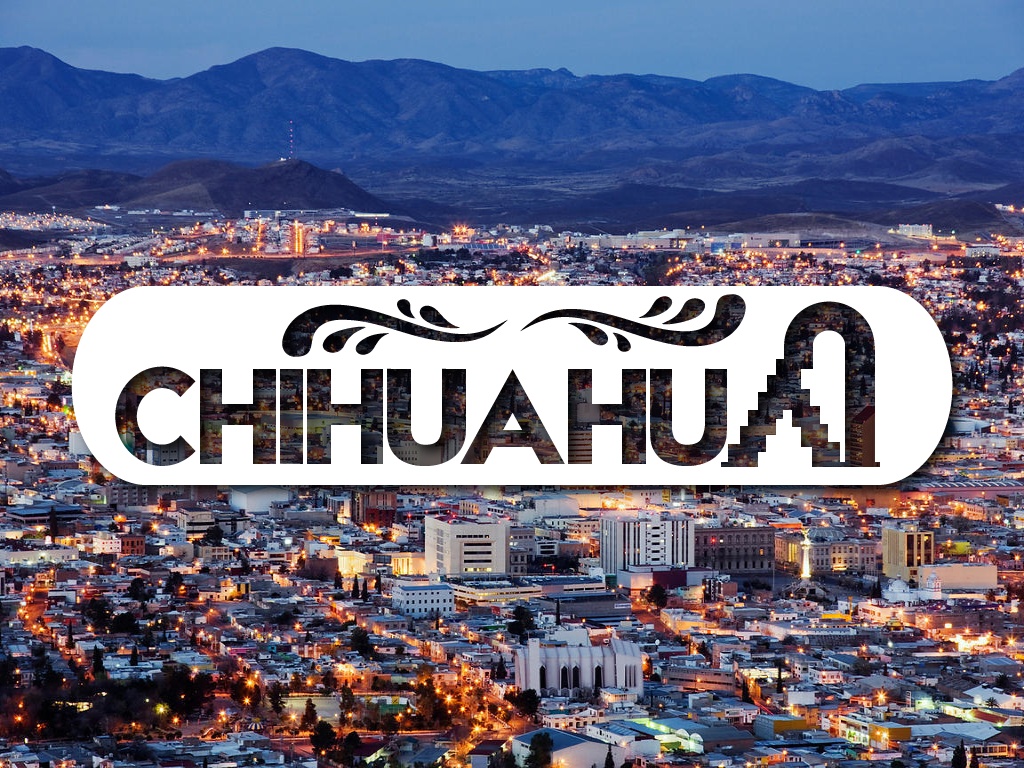 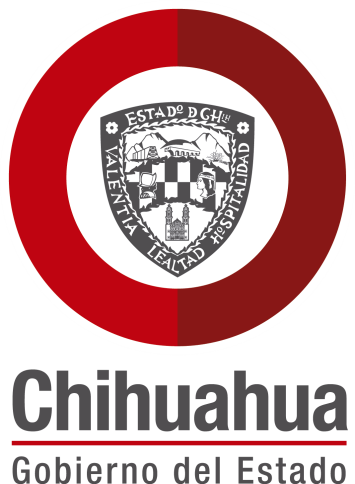 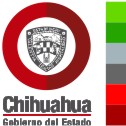 Secretaría de Hacienda
Coordinación de PbR/SED
Avances en la implementación de una Gestión para Resultados en el Desarrollo
Antecedentes
A partir de 2010 el estado se comprometió a hacer mas eficiente y transparente el manejo y la asignación de los recursos públicos a fin de mejorar la calidad del gasto
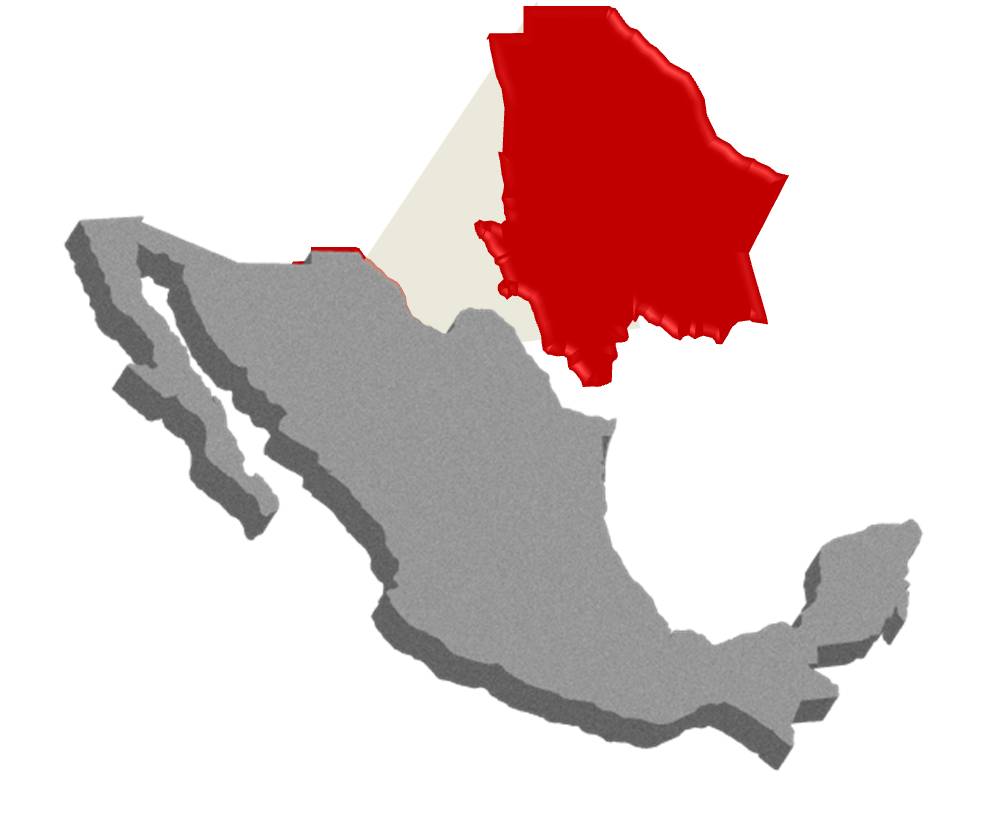 A través de la implementación de un modelo de GpRD el cual se ha ido desarrollando a través de un proceso de mejora continua, tomando como base la implementación del PbR.
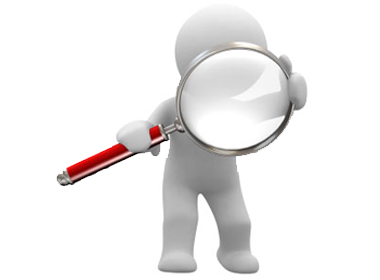 Encontramos que la principal área de mejora del proceso tiene que ver con la articulación de las fases del ciclo presupuestal.
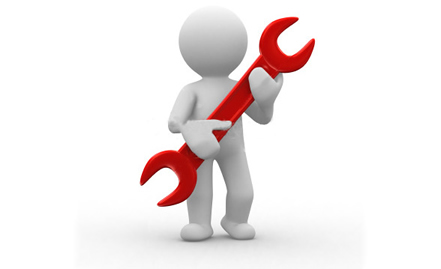 A través de actividades y herramientas de articulación incorporadas al Sistema Hacendario PbR/SED de Gobierno del Estado de Chihuahua se han articulado estas fases
Objetivos
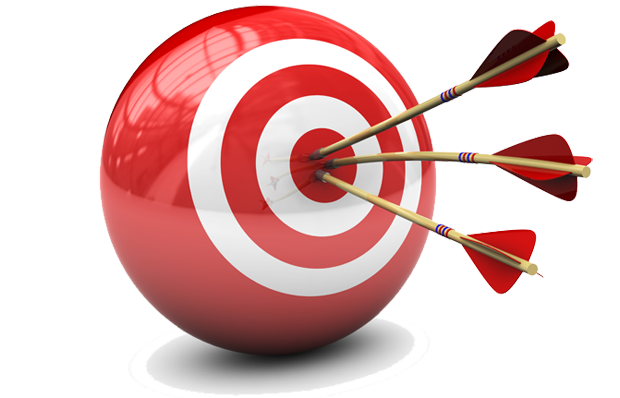 5
Vinculación de las etapas del ciclo de la GpRD en Chihuahua
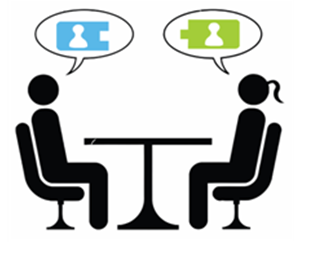 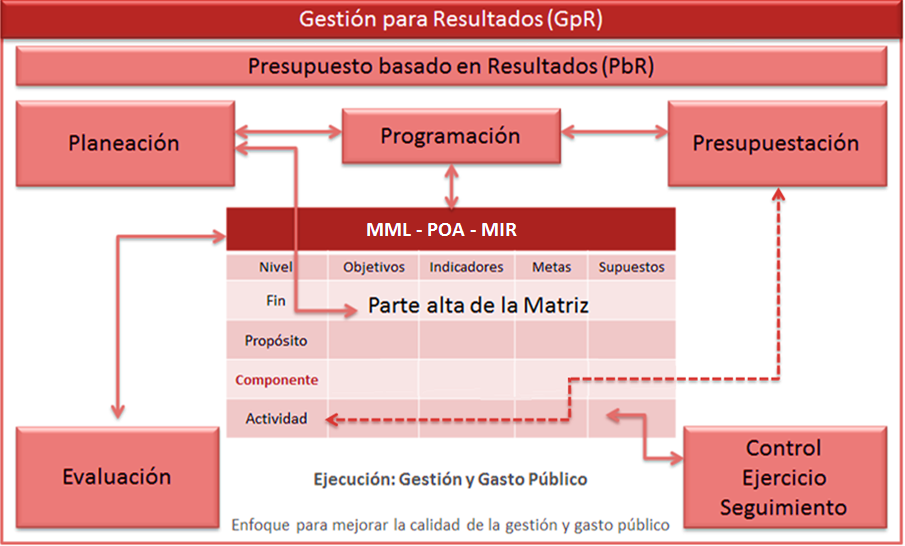 ¿Cuanto Hacer
y con Cuanto?
¿Como Medir?
¿Que Hacer?
Actividades y herramientas implementadas en 2015 - 2016
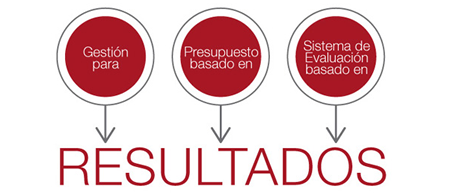 1. Vinculación presupuestal
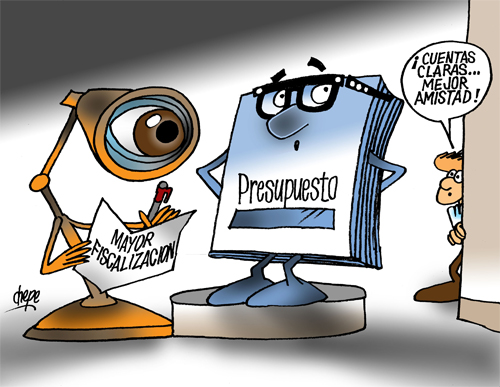 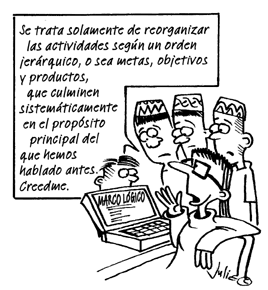 Escasa articulación que existía de las actividades entre los responsables de formular las herramientas de programación (MML/MIR/POA) y los responsables de la asignación de recursos
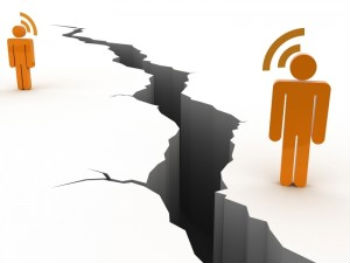 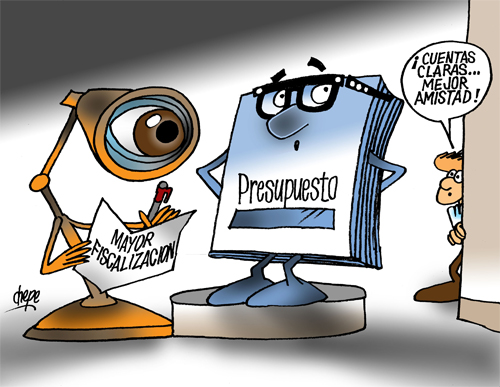 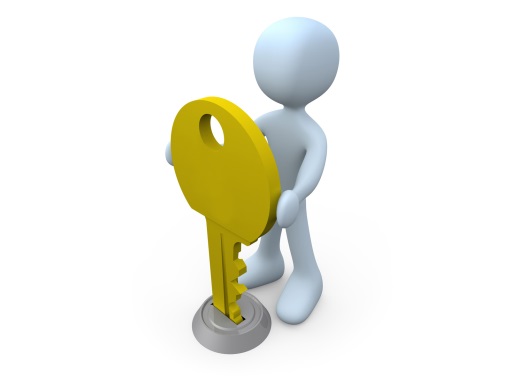 Se adecua el clasificador programático del “Catalogo Contable del Gobierno del Estado de Chihuahua” que hace de la programación la llave en la articulación de las metas físicas y los recursos financieros
Producción de bienes y servicios orientados a resolver problemas concretos de manera eficiente con recursos asignados en base a resultados, con el fin de generar valor público. ¿Cuánto se gasta?, ¿En qué se gasta?, ¿Cuál es el alcance de las metas? y ¿Qué resultados se obtuvieron? Son interrogantes que podemos responder
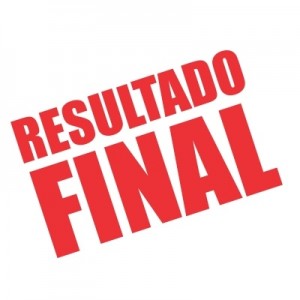 ¿Como vincular la programación con la presupuestación?
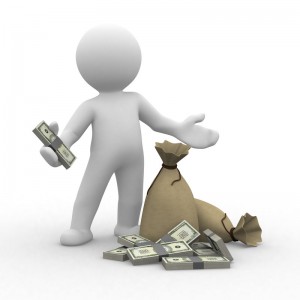 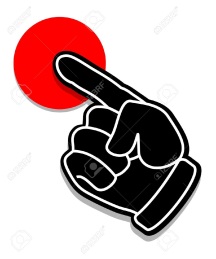 Programa-Actividad
        1-8250011211-2-1320201301001-311-2220400-C0101-E50601-18-110116
2. Presupuestar en base objetivos
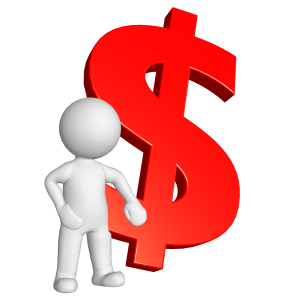 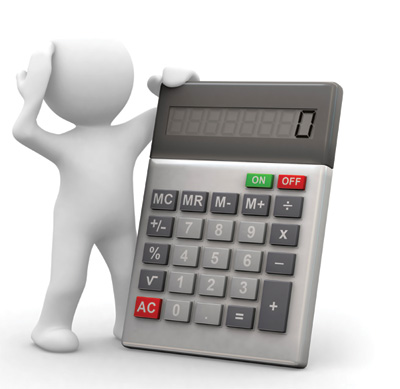 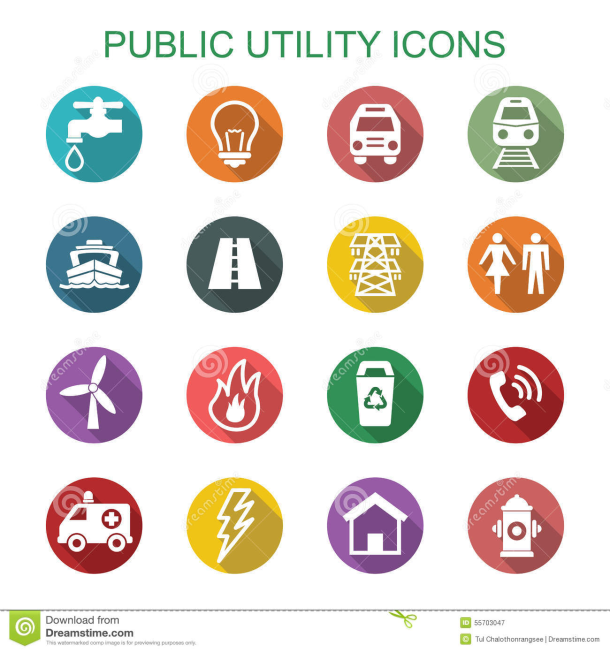 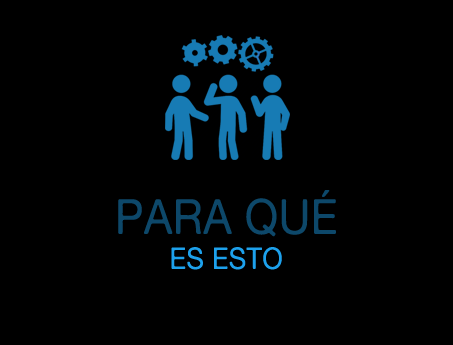 Asigno el presupuesto a nivel de objeto de gasto por actividad
Actividades que necesito para otorgar bienes o servicios
Costeo insumos que necesito para la actividad
Justifico en apego a los objetivos del programa
El enfoque alternativo de la Gestión Pública para Resultados (GpR), de promover la iniciativa y proactividad de las unidades administrativas, para que estos distribuyan los recursos de acuerdo con la aplicación de criterios de racionalidad, austeridad y disciplina presupuestaria en cumplimiento con el diseño de la MML/MIR/POA, y no bajo un esquema inercial del gasto para la asignación de los recursos.
2. Costeo en Sistema Hacendario PbR/SED
3. Movimiento presupuestal y reprogramación
El presupuesto basado en Resultados, depende del desarrollo de instrumentos que provean al analista presupuestal los elementos básicos sobre el quehacer del programa y de los bienes y servicios que produce, así como la afectación que tiene un movimiento presupuestal en el cumplimiento de los objetivos programados.
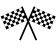 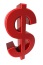 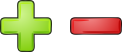 Pp 1
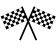 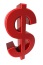 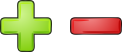 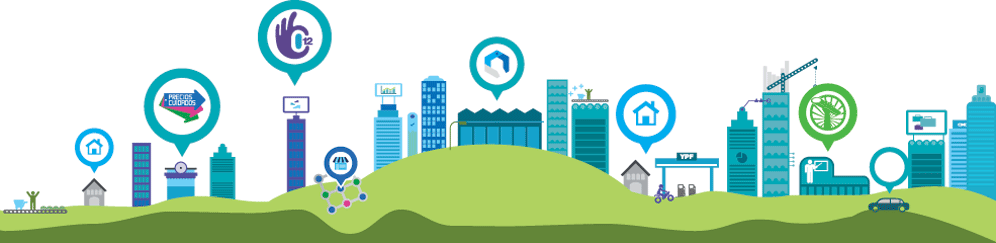 Pp 2
Deben considerarse las metas de los Componentes de la MML/MIR y POA como la base para la decisión de los movimientos presupuestales a nivel de las actividades, esto otorga al analista presupuestal el control del resultado para la determinación en la aplicación  de  los  recursos,  facilitando el monitoreo de los resultados del programa presupuestario en el corto y mediano plazo.
Los movimientos presupuestales justifican la transformación de los recursos en bienes y servicios y su impacto en las metas establecidas.
Control de movimientos
Vinculación para control
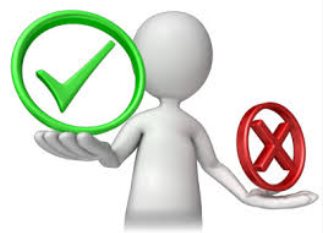 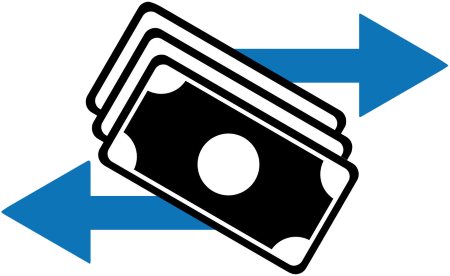 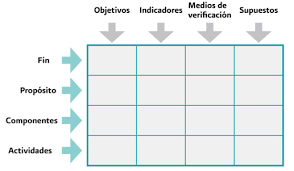 Movimiento presupuestal
Adecuación de metas y/o objetivos
MIR / POA
Transferencias de recursos
Reprogramación
La Reprogramación sistemática es el instrumento que armoniza los movimientos presupuestales, el cual a través del seguimiento y monitoreo trimestral al avance de las metas de los programas genera como insumos reportes como base de análisis y monitoreo para el analista presupuestal, para la aplicación de las solicitudes de ampliación y transferencia de recursos, y simultáneamente valida la reprogramación de objetivos y metas en un proceso dinámico y de interacción entre las diferentes áreas.
Movimiento presupuestal con solicitud de reprogramación de metas
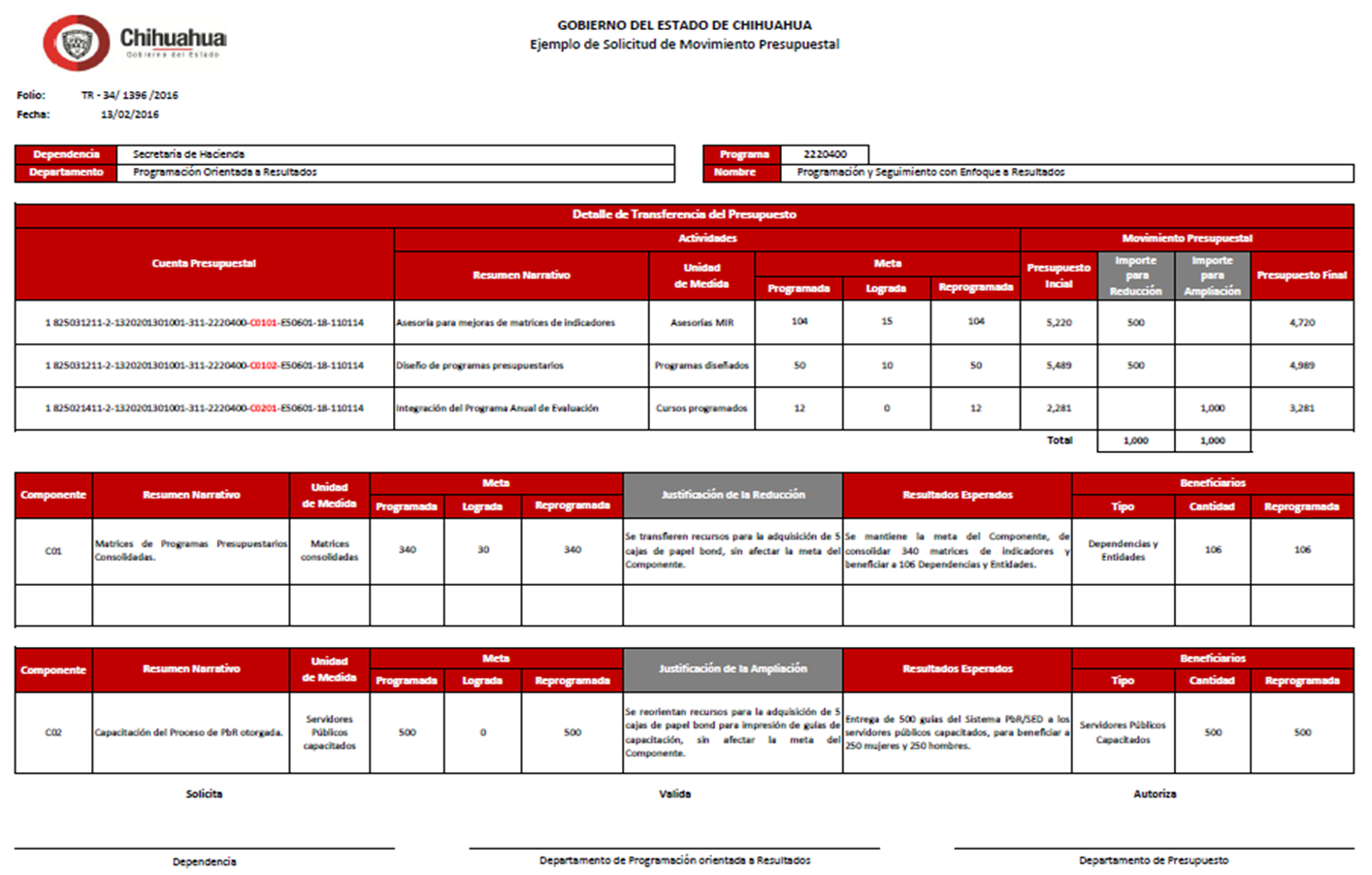 Esto permite establecer relación directa entre los recursos asignados, los recursos modificados y los recursos ejercidos con las metas logradas de los objetivos, dando como resultado una mayor disciplina en la orientación de los recursos.
En conclusión con las actividades implementadas
Planes de Desarrollo y  Programas  Sectoriales
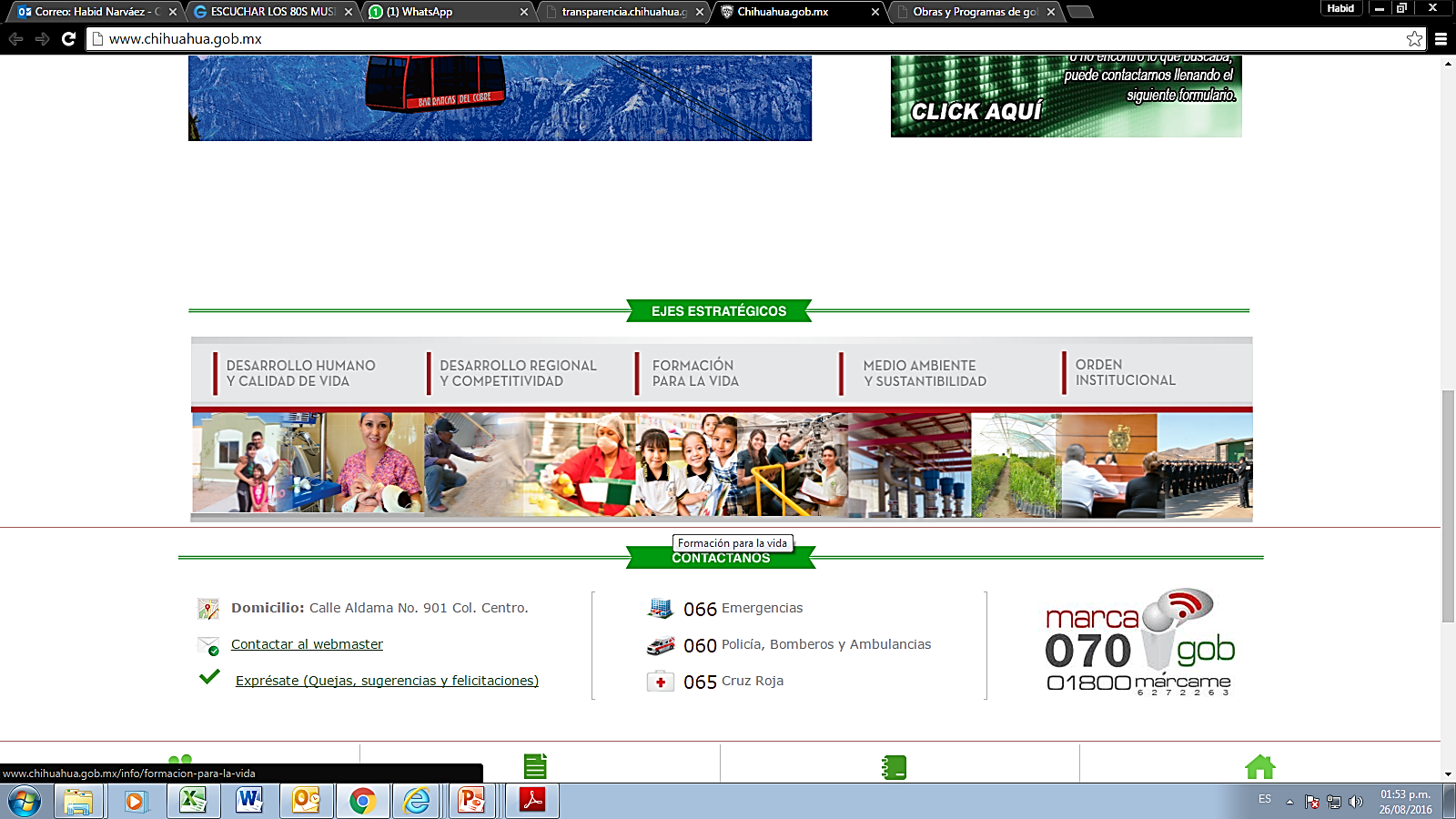 Publicación de información de todo el Ciclo Presupuestal
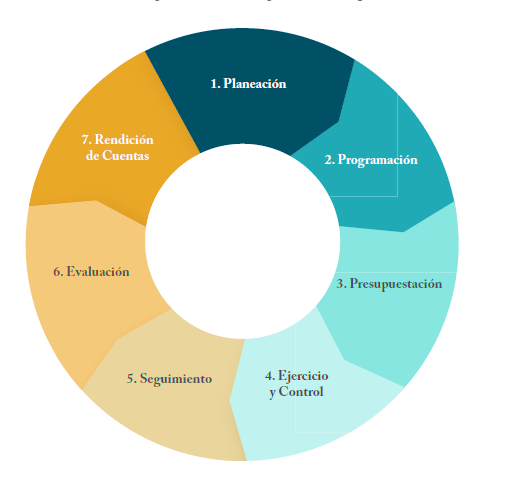 Metodología del Marco Lógico
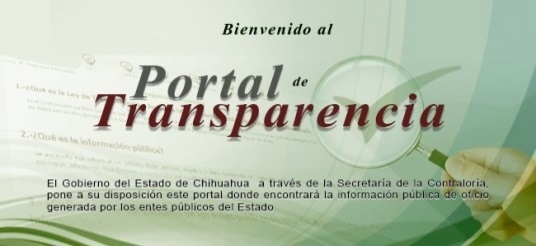 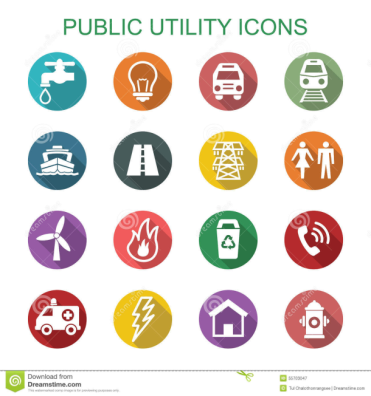 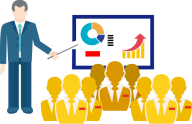 Plan Anual de Evaluación y Diagnósticos
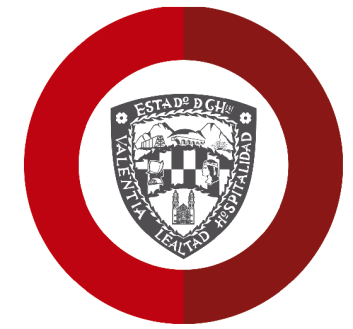 Costeo presupuestal y calendarización
Chihuahua
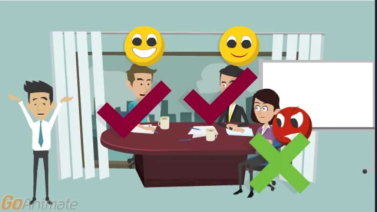 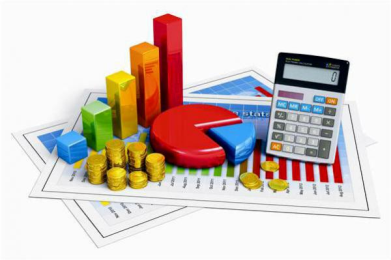 Seguimiento a las metas de MIRs y POAs
Reprogramación de Objetivos y Metas
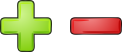 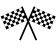 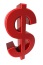 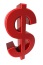 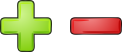 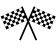 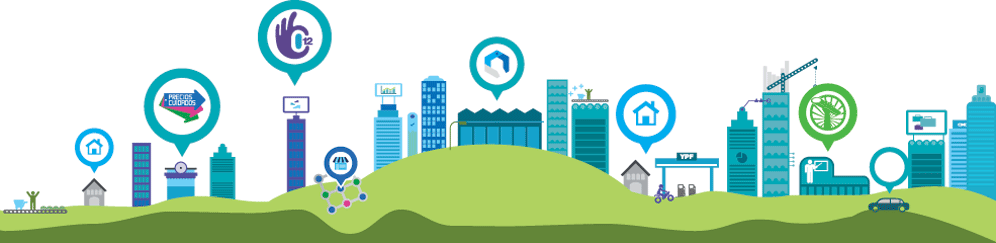 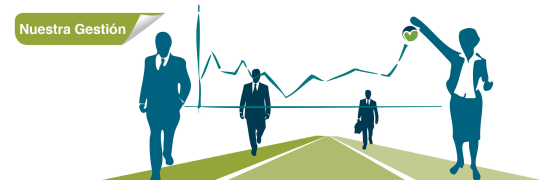 Aquí va el nombre de la ponencia entrar al padrón de diapositiva para cambiar
16
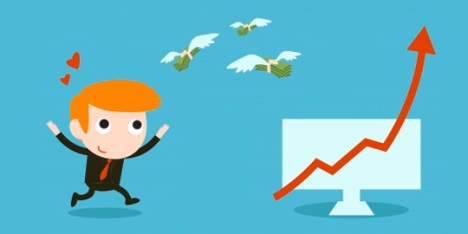 Resultados
El avance en la elaboración del Presupuesto en base a Resultados en el Estado de Chihuahua se logró a partir de la armonización y de una visión de conjunto entre los involucrados en cada fase del ciclo presupuestario, por ello se desarrollaron los instrumentos técnicos y normativos que permiten la aplicación práctica y el manejo de un lenguaje común, que ha ayudado al entendimiento y la discusión sobre las metas de los objetivos planteados por los operadores de los programas presupuestarios y sus recursos asignados, considerando en todo momento que los bienes y servicios producto de la operación generan valor público.
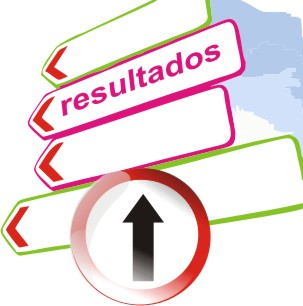 http://www.logroschihuahua2010-2016.com/index.html
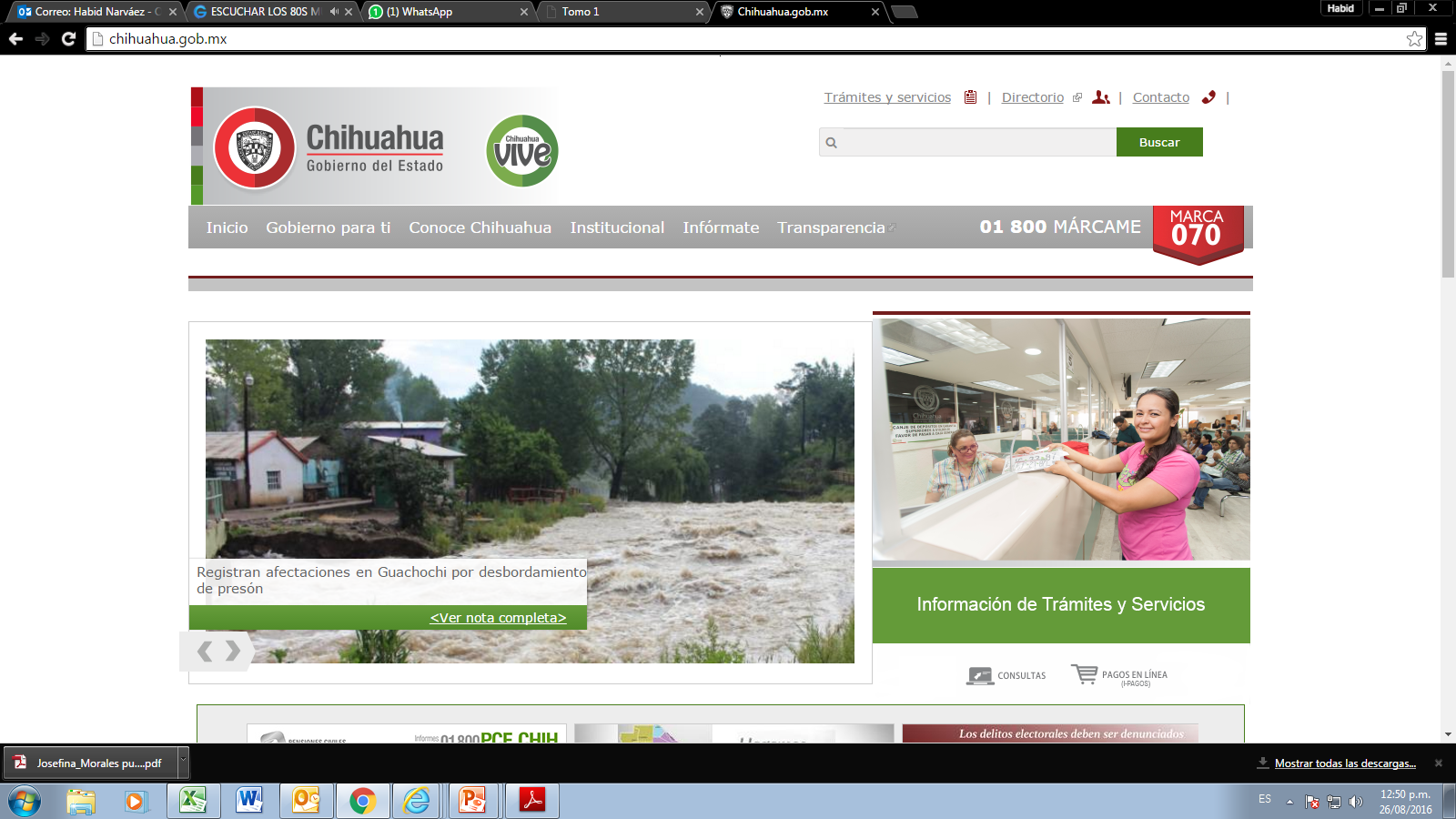 17
Diagnóstico de implementación del PbR / SED a nivel nacional
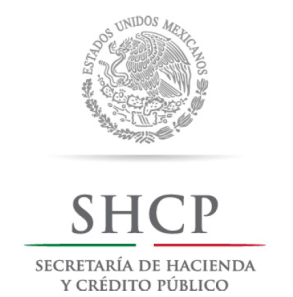 Avanzamos 16 posiciones
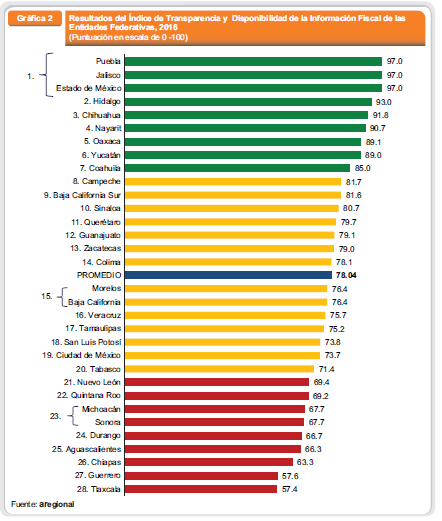 Índice de transparencia y disponibilidad de la información fiscal 2016
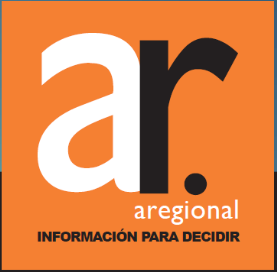 19
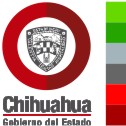 Secretaría de Hacienda
Coordinación de PbR/SED
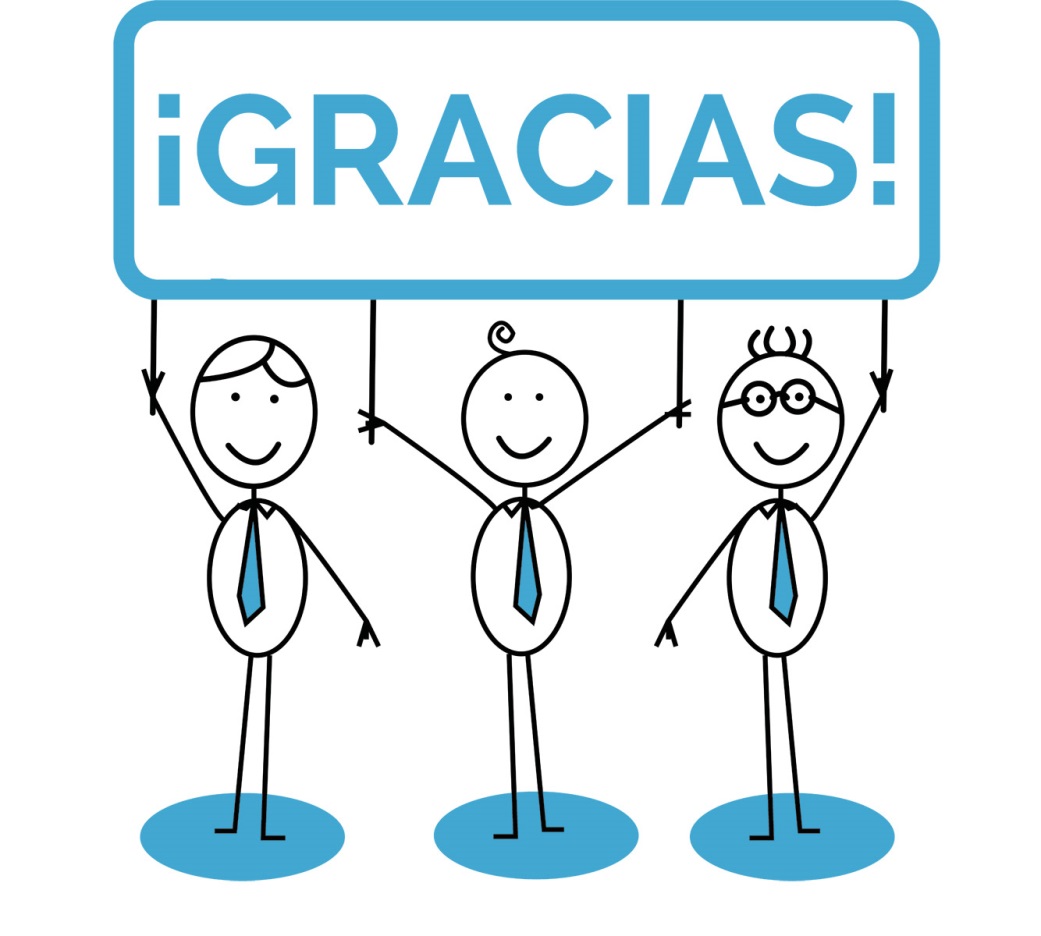 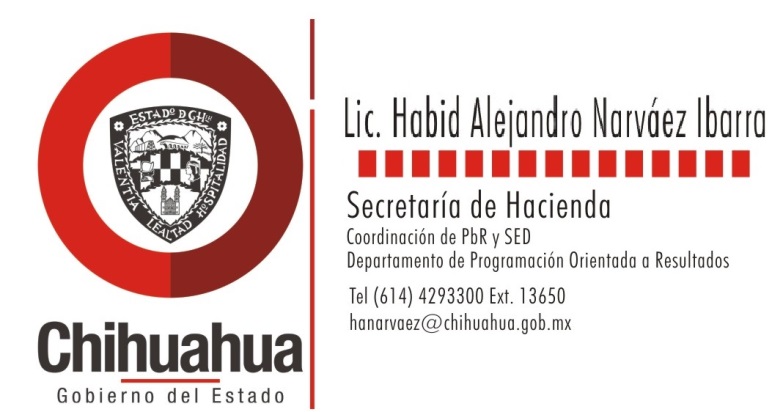 20